Економічна система суспільства.
План
1 Економічна система її сутність, цілі й основні структурні елементи.
2 Типи економічних систем.
3 Історія та уроки формування економічної системи України.
Економічна система – це сукупність взаємопов’язаних і відповідним чином упорядкованих елементів економіки, що утворюють певну цілісність, економічну структуру суспільства, яка має загальну мету.
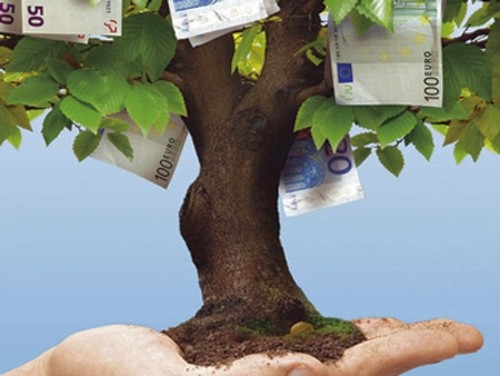 Економічна система складається з трьох основних ланок:
продуктивних сил;
 економічних відносин;
 механізм господарювання;
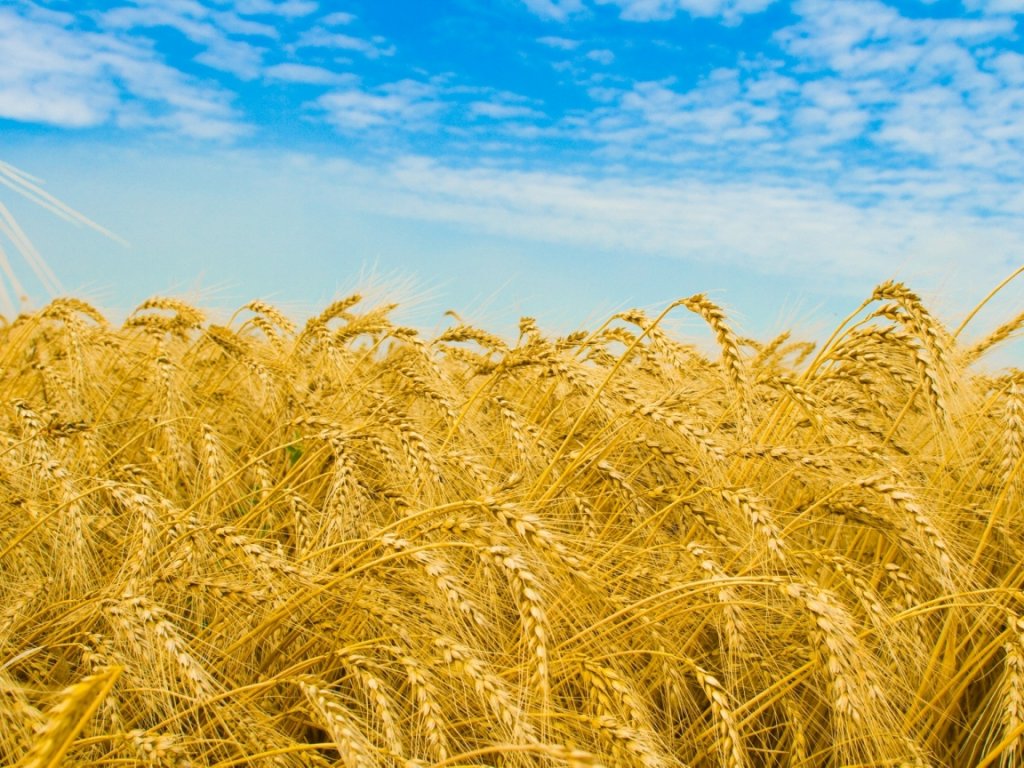 Система економічних відносин складається:
техніко-економічних відносин;
 організаційно-економічних відносин;
 соціально-економічних відносин;
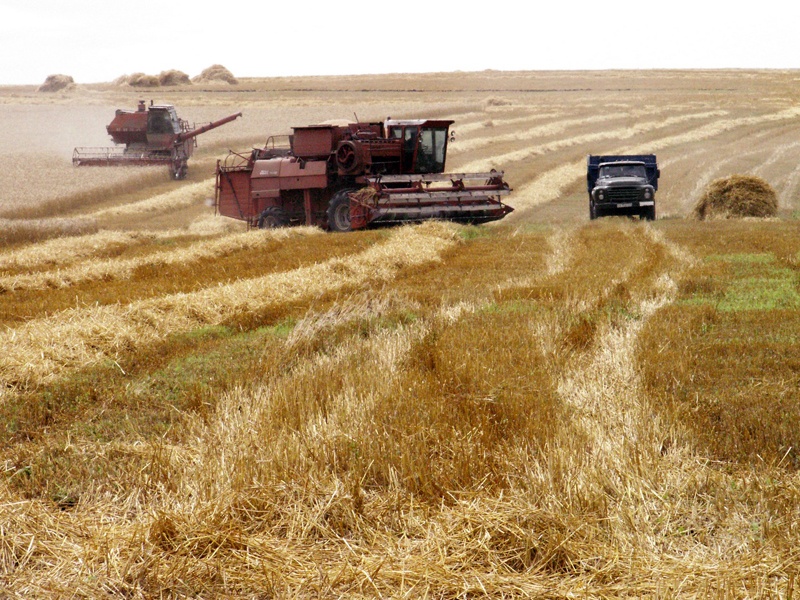 Класифікація економічних систем за двома ознаками:
за формою власності на засобами виробництва;
 за способом управління господарською діяльністю.
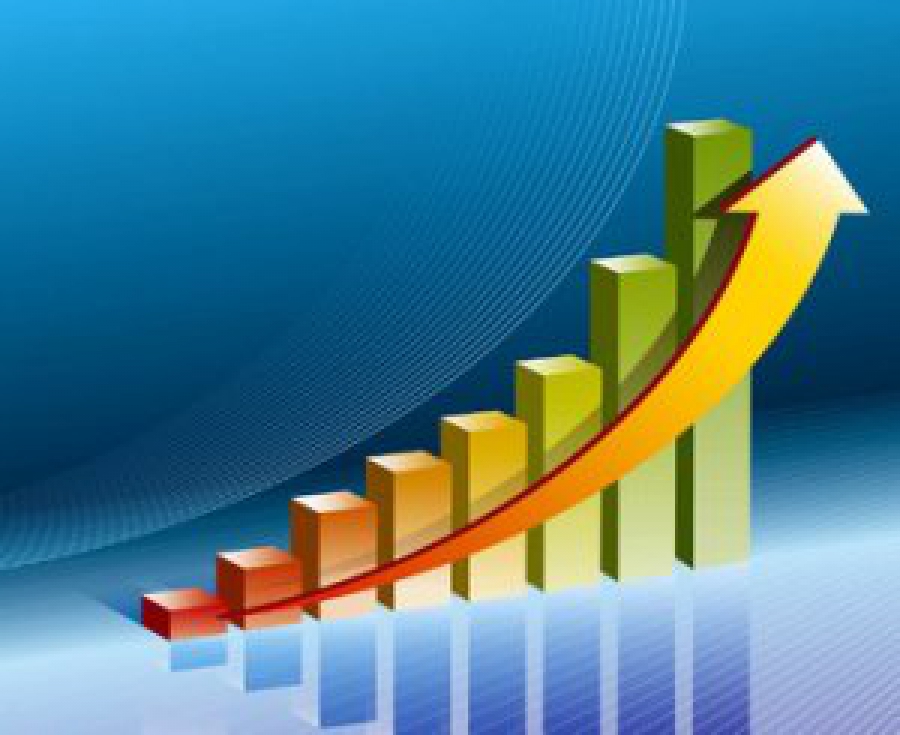 На основі цих ознак розрізняють такі типи економічних систем:
традиційну;
 ринкову;
 командно-адміністративну;
 змішану.
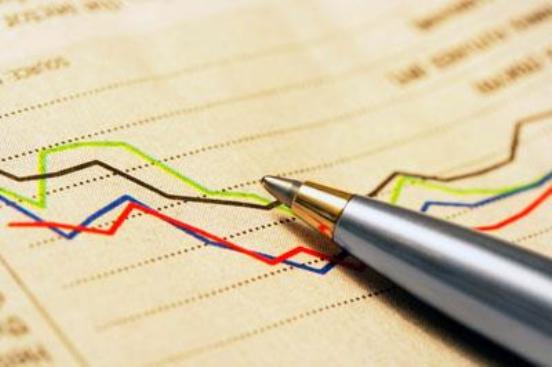 Традиційна економічна система характеризується багатоукладністю економіки, збереженням натурально-общинних форм господарювання, відсталою технікою,широким застосування ручної праці, нерозвиненою інфаструктурою, найпростішими формами організації праці і виробництва, бідністю населення.
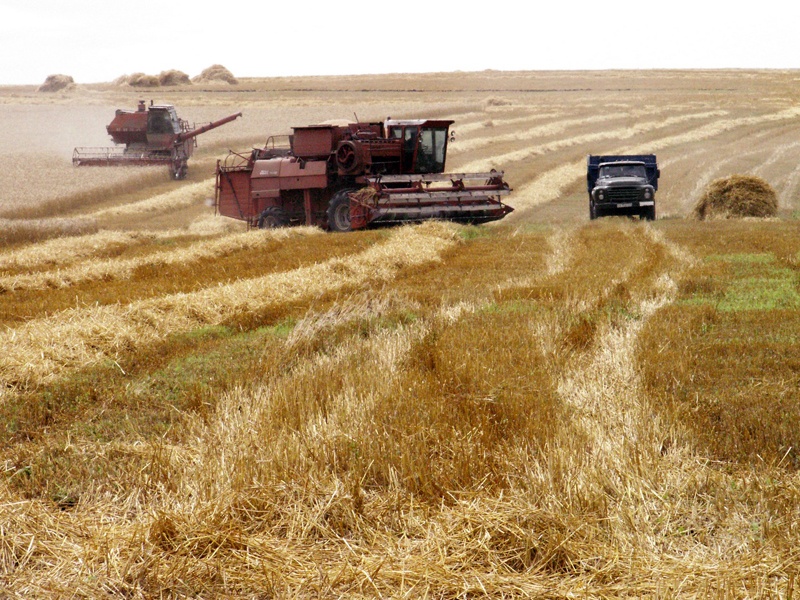 Ринкова економічна система характеризується пануванням приватної власності на економічні ресурси, передбачає функціонування великої діючих виробників і покупців товарів, свободу виробу підприємницької діяльності, особисту свободу всіх економічних суб’єктів, однаковий доступ їх до ресурсів, науково-технічних досягнень, інформації.
Командо-адміністративна система – це неринкова економіка, яка базується на пануванні державної власності, одержавленні та монополізації народного господарства, жорсткому, централізованому директивному планування виробництва і розподілі ресурсів, відсутності реальних товарно-грошових відносин, конкуренції і вільного ціноутворення.
Змішана економічна система є адекватною формую функціонування сучасних розвинутих країн світу і характеризується такими рисами:
різноманітністю форм власності й рівноправим функціонуванням різних господарюючих суб’єктів;
 високим рівнем розвитку продуктивних сил і наявністю розвинутої ринкової інфаструктури суспільства;
 оптимальним поєднання ринкового механізму з державними методами регулювання економіки, яка органічно переплітаються і доповнюють один одного;
 орієнтацією на посилення соціальної спрямованості розвитку економіки.
Сутність змісту змішаної економічної системи - зробити ринкові відносини головним регулятором соціалістичного виробництва.
У цій програмі було виділено два етапи розвитку та удосконаленими народно господарства:
І етап – 1900-1992рр. На цьому етапі передбачався комплекс надзвичайних заходів щодо подолання бюджетного дефіциту.
 ІІ етап 1993-1995рр.- в дію повинні були вступити тільки економічні методи керівництва народним господарством.
Отже, урядова програма була побудована на обережних засадах, вона була схильна до маркових догматичних положень і категорично відкидала можливість використання приватної власності.
Варто відзначити ще й таке – розбудова нової економічної системи має спиратися не на фінансову алігархію, яка здійснює політичний і економічний диктат у країні, а не широке коло різних верств населення, на його творчий інтелектуальний потенціал, на винахідливість і підприємливість.
Дякую за увагу!